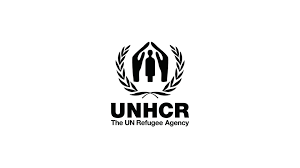 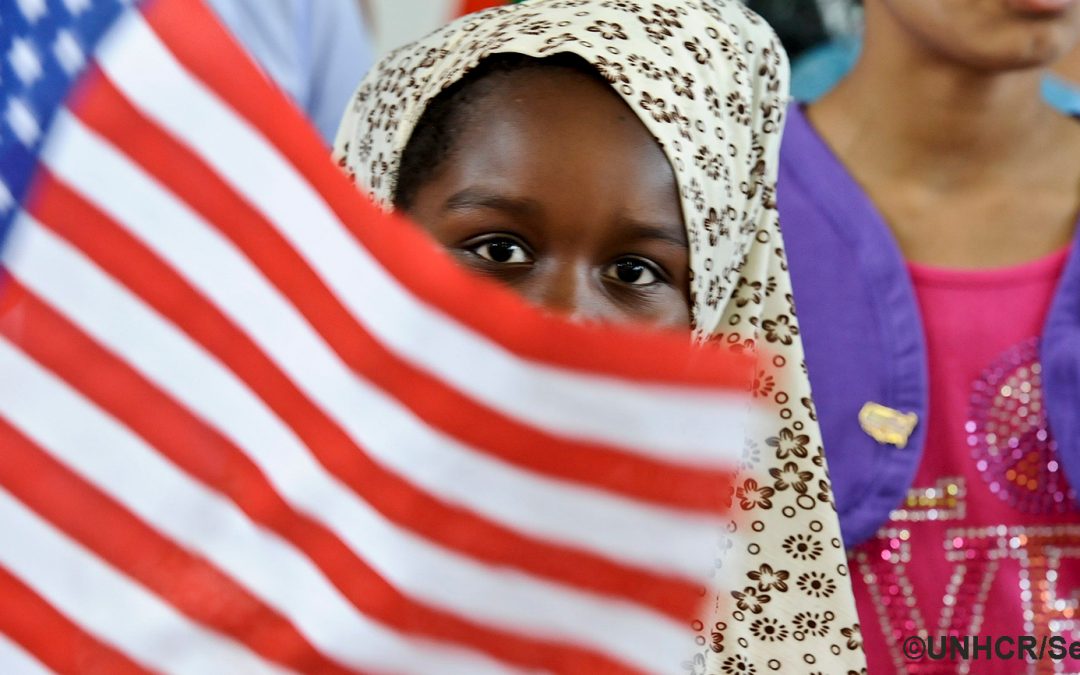 Presentation by Maegen Suess for Middle School Learners

Content from UNHCR
A poem about refugees you need to readBy Lauren Parater, Innovation Community and Content ManagerMay 20, 2017
Following the November 2015 Paris attacks, a wave of anti-refugee sentiment made its way overseas to the United States as multiple governors and Congressmen began expressing an unwillingness to accept Syrian refugees. To Jason Fotso―eighteen years old at the time―this shut-door stance contradicted the longstanding U.S. policy of welcoming in refugees, and more symbolically, the sonnet inscribed on the Statue of Liberty. He sought to capture this spirit in a dual-perspective piece, one that would transform the very words of antagonism into those of empathy: an original poem, entitled “Refuge.”
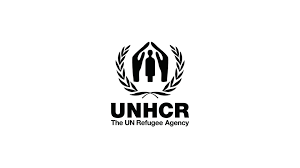 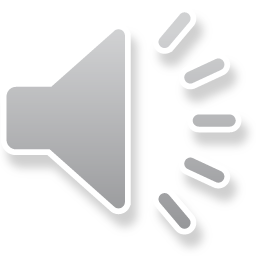 press play on speaker icon, press play on video, & then change the video playback speed to .5
Refuge, authored by Jason Fotso.
(Follow the punctuation, ignore the spacing.)
Turn away the refugees.We will not
open upour homes and heartsfor
children.Close our doors onthe weak.Only
fear behindourlove can putstrength in our
hands.We cannot let them bleed into our
nation.They share the blood of our
enemy.Our ownare endangered bythe refugees.
We have forgottenthe words thatthe Statue of Liberty shines.In this darkest hour,
terrorstands stronger thanour peopleofpower.This
fearconquersthe home of the brave.
(Read from bottom to top, use the spacing.)
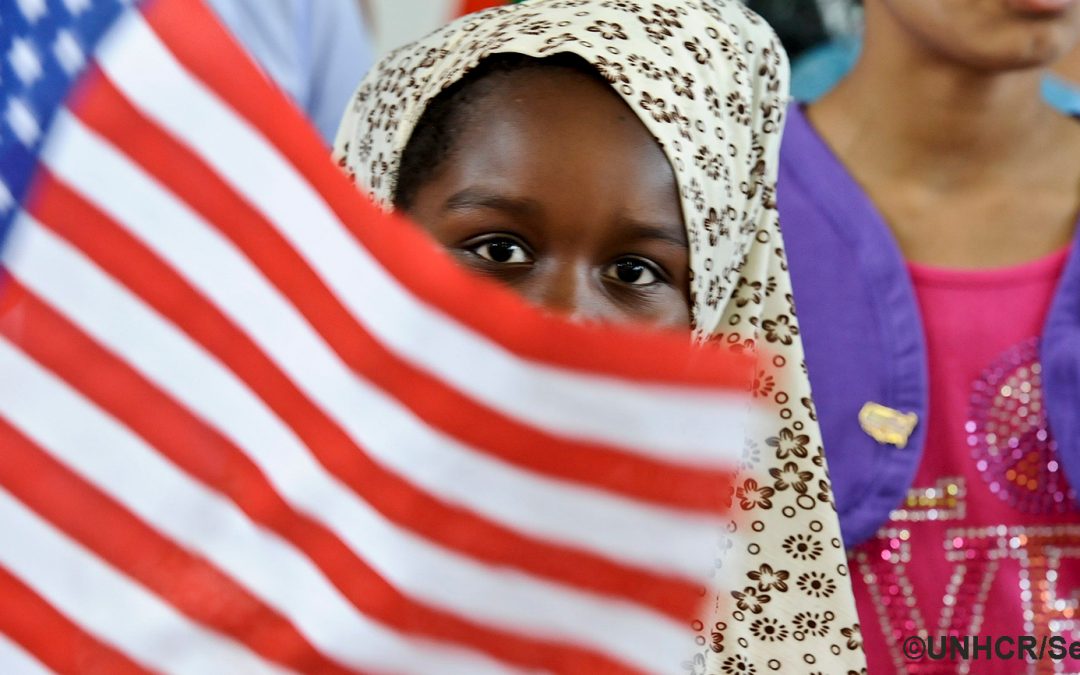 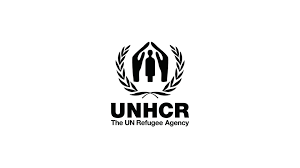 About the Author:
From Maple Grove, near Minneapolis, Jason Fotso has written poetry and performed spoken word since high school, speaking consciously about the world around him. Now twenty years old, he is a junior at Duke University, where he studies Public Policy. He believes deeply in the capacity of art and digital media to share our stories, open our hearts, and inspire our future. In his free time, Jason loves to read, listen, laugh, create, and daydream.
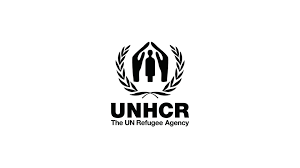